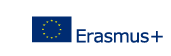 ERASMUS + KA1 opće obrazovanje
JOB SHADOWING U SREDNJOJ ŠKOLI ORIANI- MAZZINI, MILANO, ITALIJA 14.3.2016. – 18.3.2016.
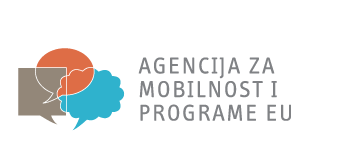 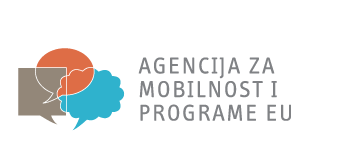 Erasmus+ KA1  opće obrazovanje
Internacionalizacija i modernizacija škole kao preduvjet kvalitete ustanove i njene obrazovne djelatnosti (s naglaskom na integraciju djece s posebnim potrebama i poteškoćama u usvajanju osnovnih vještina) 
3 strukturirana tečaja
1 job shadowing u srednjoj školi u Milanu, Italiji za 4 osobe ( stručni suradnik- školski psiholog, profesor hrvatskog, engleskog i matematike)
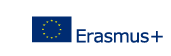 TALIJANSKI OBRAZOVNI SUSTAV
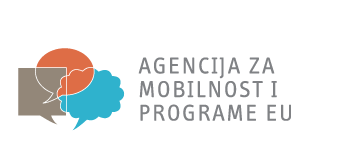 ORIANI – MAZZINIIstituto di istruzione superiore statale
Osnovana 2000. god.
Dvije škole su se spojile u jednu B. Oriani i G. Mazzini
Oko 1000 učenika
Trenutno na 3 različite lokacije:
Via Zante – centralno sjedište
Via Ugo Pisa
Viale Liguria
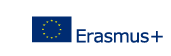 Viale Liguria 19
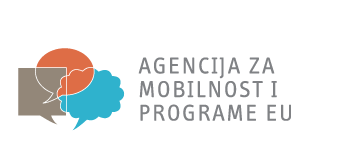 ORIANI - MAZZINI
Srednja strukovna škola
5 godina
Diploma 
Dobra integracija solidnog općeg i profesionalnog obrazovanja ( posjeti poduzećima, radna praksa, radionice, tečajevi....)
Nakon srednje škole učenici mogu ići na tržište rada ili nastaviti obrazovanje u višim ili visokoškolskim ustanovama
 2 obrazovna programa: Komercijalne usluge i Socijalno-zdravstvene usluge
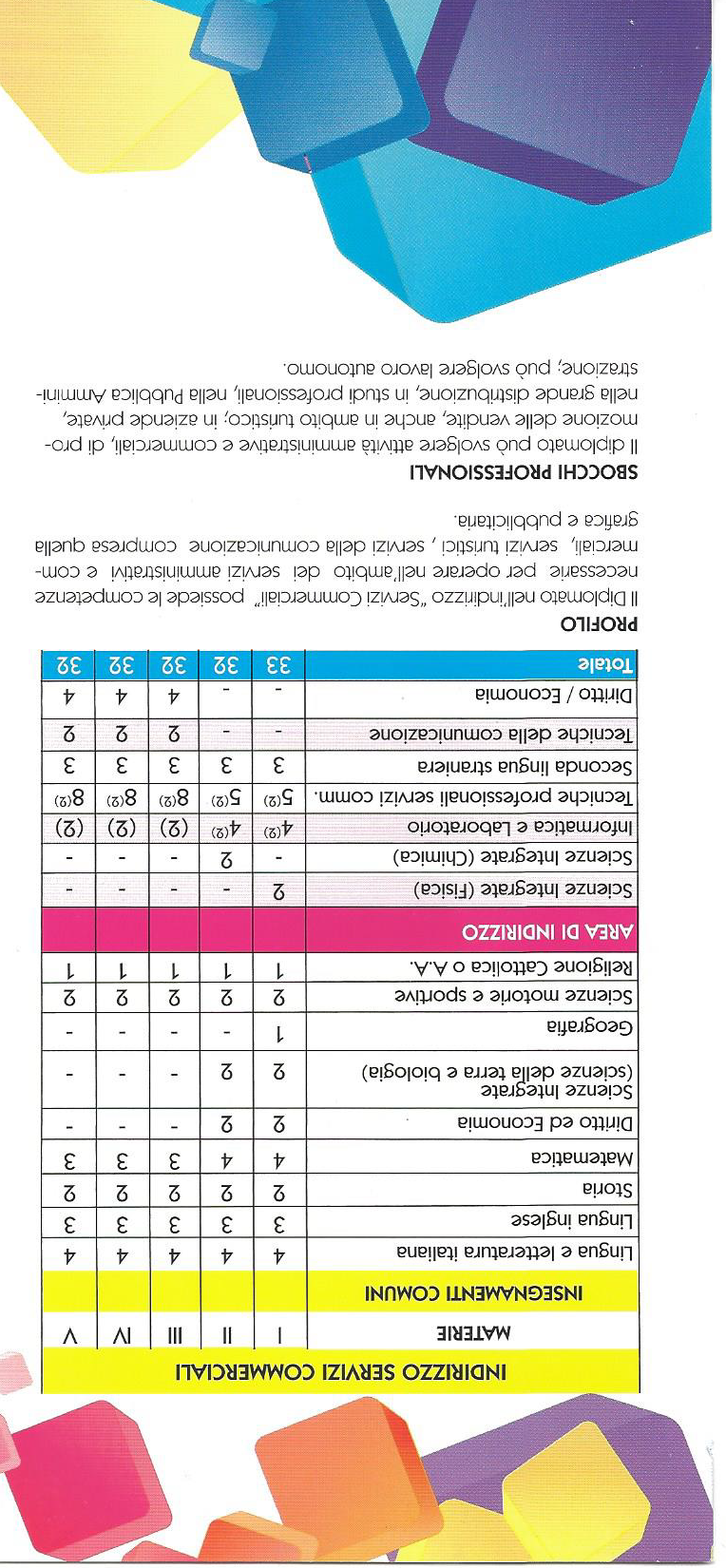 ORIANI-MAZZINI
Strukovni kurikulum  nudi:
Inovativnu školu
Nove kompetencije za poslove
Povezanost škole i tržište rada
Praksa u institucijama, hotelima..
Posjeti tvrtkama,  radionicama...
Tečajevi...
(primjer osposobljavanja starijih osoba u zajednici za internet bankarstvo- vode učenici s nastavnicima
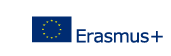 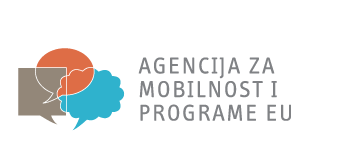 Tečaj o internet bankarstvu za starije polaznike
Prezentacija o odrađenoj praksi  na engleskom jeziku
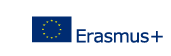 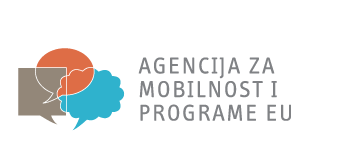 ORGANIZACIJA NASTAVE
Viale Liguria ogranak ima oko 200 učenika (21 s posebnim potrebama)
45 profesora (plus 11 profesora za rad s djecom s pp)
Svaki profesor ima satnicu od 18 sati tjedno.
Učenici imaju 6 sati dnevno 6 dana u tjednu.
Radi se i subotom. Profesori koji rade subotom imaju slobodan neki drugi dan u tjednu.
Školski sat traje 60 min. Dva odmora dnevno po 10 min.
Učionička nastava
Sjednice svakog utorka 
Simulacija završnog ispita/ državne mature (tri puta godišnje)
DNEVNA SATNICA
1. 8.10 – 9.10
     2. 9.10 – 10.05
    10.05 – 10.15 (odmor)
    3. 10.15 – 11.10.
    4. 11.10 – 12.05
     12.05 – 12. 15 (odmor)
     5. 12.15  - 13.10
     6. 13.10 – 14.10
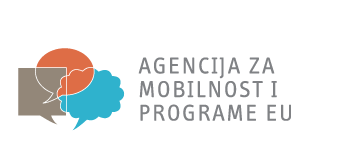 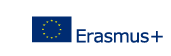 Ulaz u školu
Unutrašnjost škole
Zbornica
Kantina
OCJENE
Negativne ocjene  0 – 5 
Pozitivne ocjene 6 – 10
Vladanje se također ocjenjuje od 1 do 10
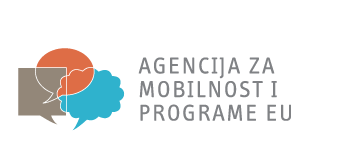 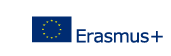 IZOSTANCI
Svaki učenik ima svoju bilježnicu- dnevnik potpisan od ravnatelja i roditelja u koji roditelj piše razloge izostanka ili kašnjenja učenika s pojedinog sata i svoj potpis.(Na kraju knjižice postoje rubrike za opravdanja)
Svaki 1. sat predmetni nastavnik upisuje opravdanja koja mu učenici donesu. Učenici bilježe i domaći rad, ocjene sa potpisom ( nešto kao osobna mapa)
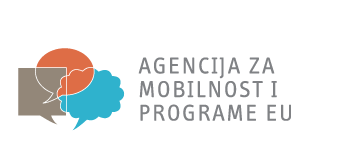 PEDAGOŠKE MJERE
Suspenzija do 15 dana 
Isključenje
(Tim, ili povjerenstvo za isključenje učenika s nemogućnošću polaganja razrednog ispita- svi profesori, 2 roditelja i dva učenika)
Ukoliko učenik izostane 50 dana od 200 ne može biti ocijenjen. 
Učenik koji je negativno ocijenjen iz vladanja 
    ( 0-5) ne može biti ocijenjen.
ŠKOLSKA TIJELA
RAZREDNO VIJEĆE
Ravnatelj
Profesori
2 učenika
2 roditelja
ŠKOLSKI ODBOR
4 učenika
4 roditelja
8  djelatnika škole ( 6 iz nastavnog osoblja i 2 iz nenastavnog osoblja)
ravnatelj
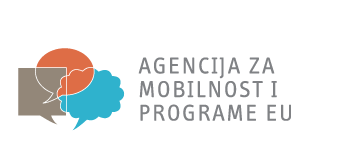 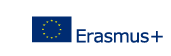 PROMATRANJE NASTAVE
PROMATRANJE NASTAVE
ENGLESKI JEZIK
3 sata tjedno
B1/B2 razina
2 elementa vrednovanja: Usmena i pismena provjera
Svaki učenik bi trebao imati 2 ocjene po elementu vrednovanja u 1. polugodištu i 3 ocjene po elementu vrednovanja u 2. polugodištu
4 godine opći sadržaji -  opći jezik
5. godina učenja strukovni sadržaji – jezik struke
ENGLESKI JEZIK( prilagođeni program)
Kompetencije: 
-komunikacija ( usmeno razumijevanje, pismeno razumijevanje, govorna i pismena produkcija)
- stjecanje i tumačenje informacija
Znanje i vještine ( gramatika, leksik, soc.-kult. aspekti...., koristiti rječnik...)
Kriteriji i načini ocjenjivanj: 
-minim. jez. kompetencija, 
 -koristenje pomagala i pri usmenom i pismenom provjeravanju  (npr. lista s natuknicama, lista vokabulara, gram. pravila, rječnik ....)
- Usmene provjere unaprijed dogovorene
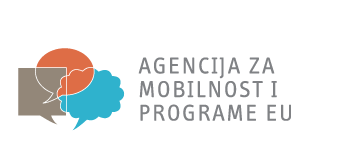 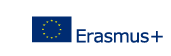 MATERINSKI JEZIK
Naziv predmeta: Talijanski jezik i književnost
Predmet se uči svih pet godina srednje škole:
1. i  2. razred –talijanski jezik (gramatika, izražavanje)
3., 4 i 5. razred - povijest talijanske književnosti (naglasak je na talijanskim autorima)
Nastavnik bira autore iz udžbenika koji je odobrilo Ministarstvo
Elementi ocjenjivanja: usmeno i pismeno 
Pismeno izražavanje: dvije školske zadaće u nastavnoj godini
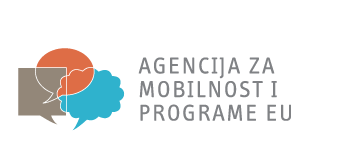 MATERINSKI JEZIK
Prilagođeni program:
-izrađuje ga asistent pojedinog učenika u dogovoru s predmetnim nastavnikom
-sadrži ishode za svako područje rada (npr. poznavati osnovni sadržaj djela,  prepoznati književne vrste ili motive, napraviti analizu, napisati određeni tip  teksta…)
 -usmena ispitivanja su najavljena
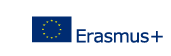 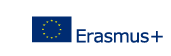 MATEMATIKA
Broj sati tjedno:4,4,3,3,3
  
 PRAĆENJE I VREDNOVANJE
Pismena  provjera:1 put mjesečno
Usmena provjera :2 puta po polugodištu
Aktivnost :velika pozornost se posvećuje domaćem radu-bilješke se redovito zapisuju i ocjenjuju u učeničkom dnevniku (može se zatražit i potpis roditelja).
MATEMATIKA
U tvrđivanje kriterija 
3-4 sastanka aktiva na godinu
1. sastanak definira kako raditi i koji su zajednički kriteriji
Tri elementa vrednovanja: 
    usmena  i pismena provjera,
    aktivnost
Utvrđuju se kriteriji ocjenjivanja
 i načini provjera kod djece
 s posebnim potrebama
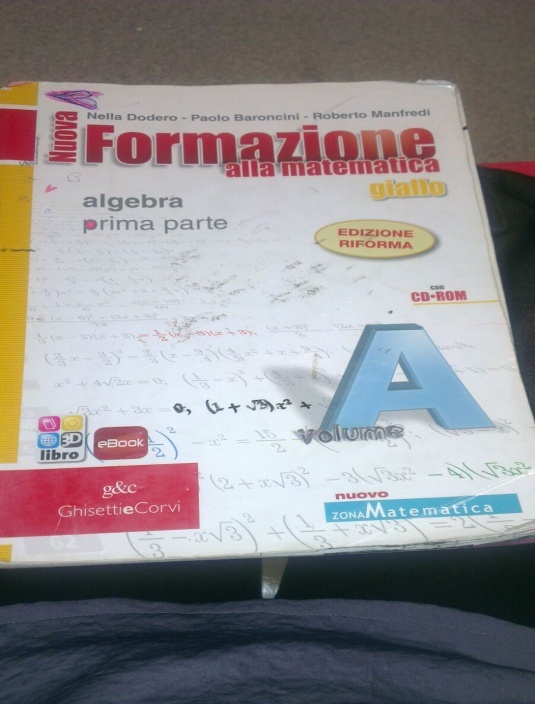 ŠKOLSKI PSIHOLOG
Vanjski suradnik
Plaća se iz posebnih sredstava
Unaprijed dogovoreni termini učenika za razgovor s psihologom
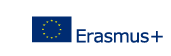 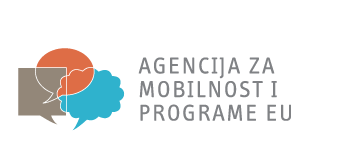 INTEGRACIJA UČENIKA S POTEŠKOĆAMA
1975 – Zakon o  integraciji djece s poteškoćama (osnovna škola). Ukidaju se specijalne škole i posebni razredi. 
1988 – Ustavni sud obvezuje zakonom  i srednje škole 
1989 Oriani- Mazzini počinje s integracijom djece s poteškoćama svih vrsta
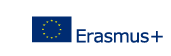 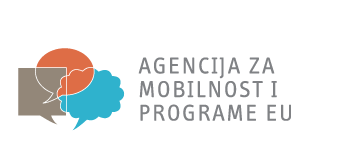 INTEGRACIJA UČENIKA S POTEŠKOĆAMA
Na inicijativu roditelja učenici dobiju dijagnozu od liječničke komisije svaki put prilikom upisa u neku obrazovnu ustanovu
Škola šalje Ministarstvu zahtjev za nastavnicima, a ono odobrava broj nastavnika (sati) ovisno o dijagnozama djece i stupnju nesposobnosti
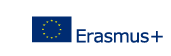 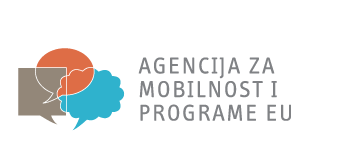 INTEGRACIJA UČENIKA S POTEŠKOĆAMA
Zakonom svaki razred može imati maksimalno dva učenika s poteškoćama, a ukupan broj učenika u razredu ne smije biti veći od 25, a manji od 20.
Predmetni nastavnici i nastavnici obučeni za rad s djecom s poteškoćama ( diploma iz svog predmeta i još jedna godina obuke za rad s djecom s poteškoćama)
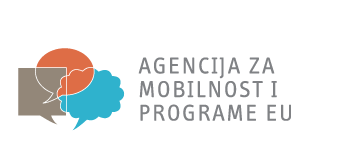 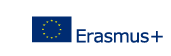 INTEGRACIJA UČENIKA S POTEŠKOĆAMA
Zakonom nastavnici obučeni za rad s djecom s poteškoćama mogu pratiti najviše 4 djece ( 18 sati tjedno), no u praksi prate 1, 2 najviše 3 djece ovisno o stupnju nesposobnosti
Ovisno o dijagnozi dijete može dobiti podršku 4 do 18 sati tjedno ( Ministarstvo obrazovanja).
Učenici s vrlo ozbiljnim poteškoćama mogu imati i svog obrazovnog asistenta kojeg plaća Grad i koji s njim radi individualno.
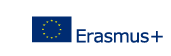 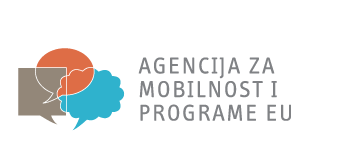 PEI
Piano Educativo Individualizzato - Individualizirani Obrazovni Plan
Predmetni nastavnici i nastavnici obučeni za rad s djecom s poteškoćama izrađuju plan i program za svakog učenika individualno za sve predmete
Roditelji surađuju i odobravaju individualizirani plan programa
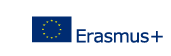 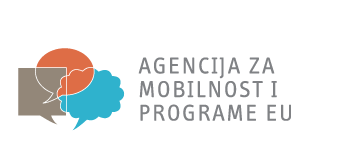 VRSTE PROGRAMA
1.  ISTI PROGRAM KAO I KOD OSTATKA RAZREDA

CILJEVI: isti kao kod drugih učenika
VREDNOVANJE:  isto
ISPITI I TESTOVI: isti kao i kod drugih učenika
VRSTA DIPLOME: ima pravnu vrijednost
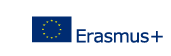 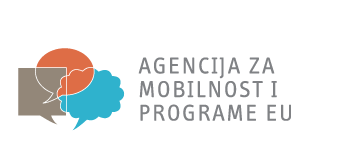 VRSTE PROGRAMA
2. EKVIVALENTAN  PROGRAM
CILJEVI: slični kao u redovnom programu, ali na minimalnoj razini
VREDNOVANJE: isto
ISPITI I TESTOVI: isti sadržaji, ali reducirani i pojednostavljeni
VRSTE DIPLOME: ima pravnu vrijednost
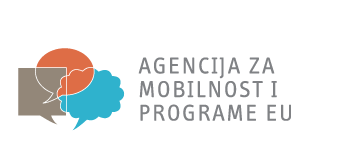 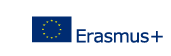 VRSTE PROGRAMA
3. POSEBNI PROGRAM
CILJEVI: različiti ciljevi u svim predmetima
VREDNOVANJE: kompletno se referira na PEI. Određeno službenim papirima.
ISPITI I TESTOVI: različiti, referiraju se na PEI.
VRSTE DIPLOMA: nema pravnu vrijednost.
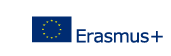 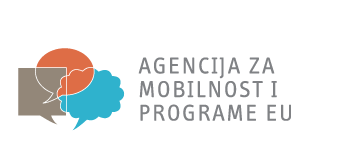 S kolegicom Cristinom de Amicis ( našom dragom “domaćicom”)
Zajedničko druženje van škole
Milanski specijaliteti ( osso buco)
Milanska moda
ARRIVEDERCI MILANO!
POVRATAK
POGLED NA ANKONU  IZ HIDROAVIONA
I stigle smo kući.....
HVALA NA PAŽNJI! 
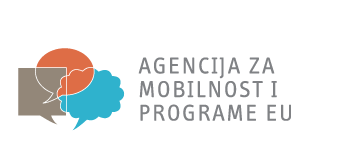 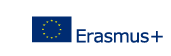